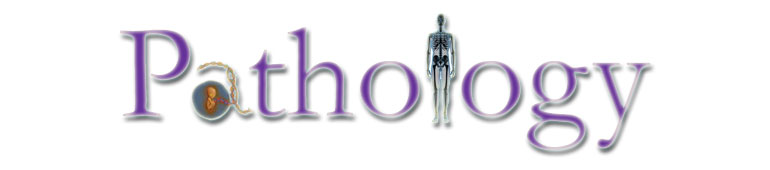 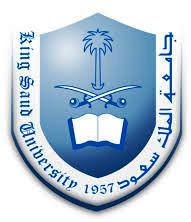 CLS 223
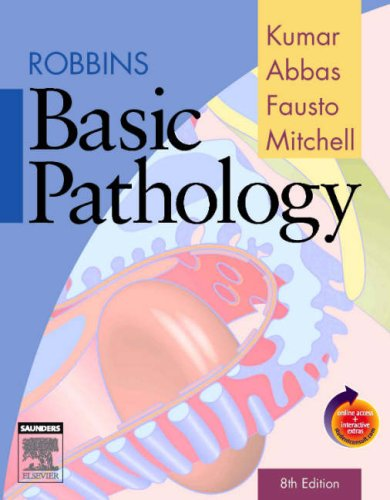 Reem Alkhamis
Email: ralkhamis@ksu.edu.sa
3rd floor/ office # 125
Lecture # 9
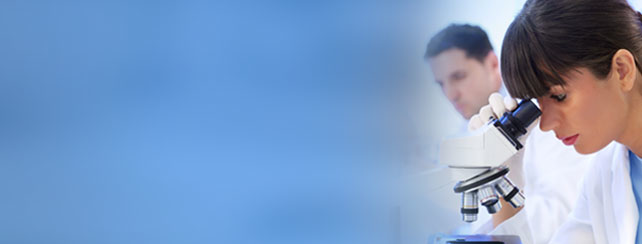 Disturbances of Growth
Disturbance of growth are divided into
Congenital anomalies (Developmental disorders)

Atrophy
Hypertrophy
Hyperplasia
Metaplasia
Dyslasia
Neoplasia
Cellular response to stress
Cellular response to stress may be adaptive or non adaptive.
1) Change in cell number, size, type
2) Inflammation and repair
3) Immune response
*to a certain limit
1) Congenital anomalies :
Causes: 
-Genetics.

-Environmental: Exposure of the mother during pregnancy to X-ray, Drugs, toxins..ect
Examples of Congenital anomalies :
Agenesis or Aplasia: Complete failure of an organ or tissue to develop. The organ is totally absent.

Hypoplasia: Failure of an organ to achieve the full size.
[Speaker Notes: Agenesis, aplasia and hypoplasia can occur in any tissue or organ.]
Failure to fuse (E.g. Cleft palate, cleft lip)





Failure to separate (In toes or fingers)
Supernumerary organs (E.g. more than 5 toes)






Failure to canalize (E.g. esophagus)
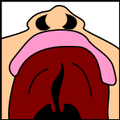 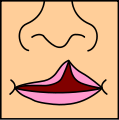 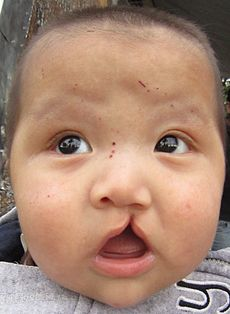 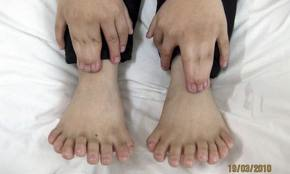 [Speaker Notes: Cleft palate: abnormal facial development
Supernumerary organs (3 nipples..)]
6) Dysplasia
Disordered epithelial cell growth leading to formation of tissue with various size, shape and appearance.

The Variation in caused by: 

1- Chronic irritation.
2- Chronic inflammation.
 
It might lead to neoplasia (tumors) (malignancy).
[Speaker Notes: Mild dysplasia is commonly reversible when the irritation is removed. Severe dysplasia is considered a preinvasive neoplasm (cancinoma in situ)]
7)Neoplasia (tumors)
Definition: Self-controlling growth formed by the unlimited multiplication of abnormal cells in one of the body tissues or organs.

General characters of tumors:
The growth is unlimited and independent of the normal process of body growth.
2)Cells of tumor have supporting stroma of fibrous tissue and blood supply derived from the host.
3)The tumor mainly forms a mass which has no useful function. The activity of the tumor is spent mainly in multiplication. However, functional activity might be present e.g. in tumors of endocrine glands. This functional activity is not needed and harmful.
4)Tumors are classified according to their behavior into benign and malignant.
[Speaker Notes: Independent of the normal process of body growth: lipoma continues to grow even when the body is starving.]
Tumor = Swelling. 
It ends with (oma)
e.g. Retinoblastoma, lipoma, carcinoma

Oncology: is the study of neoplasms and their treatment.
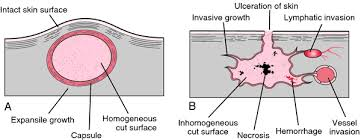 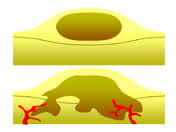 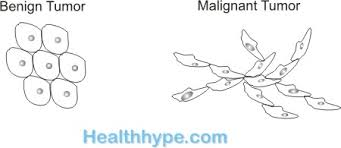 Malignant tumor
[Speaker Notes: Carcinoma:
Sarcoma:]
Factors causing cancer
Cancer is a complex disease with many possible causes.
1) Hereditary: E.g. breast cancer


2)Organisms: mostly viruses can lead to cancer e.g. Human papilloma virus (HVP) is strongly linked to cervical cancer.


3)Carcinogens: Agents natural or synthetic capable of causing cancer
E.g. Smoking can lead to lung cancer. Radiation exposure..
[Speaker Notes: Hereditary: Some cancers run in certain families more than others
Lifestyle: alchol consumption, obisity, 
Exposure to the sun UV rays]
Effects of cancer growth on body function
1) Destruction & replacement of normal tissue by neoplastic growth lead to altered function of that tissue.
2) Compression on BV lead to ischemia, necrosis. Compression on surrounding hollow viscera can lead to their obstruction. 
3) Inappropriate production of hormones (in case of cancer in any of the endocrine glands).
4) In some tumors, there is abnormal production of coagulation factors and this increase the risk of thrombosis. 
5) In some tumors, there is bleeding and/or decrease in RBC production, and leads to anemia. 
6) Metastatic invasion of bone that occurs in advanced stages of the tumors leads to bone destruction.
7) Pain occurs in some tumors due to compression on nerve ends or liberation of pain mediators.
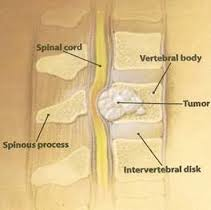 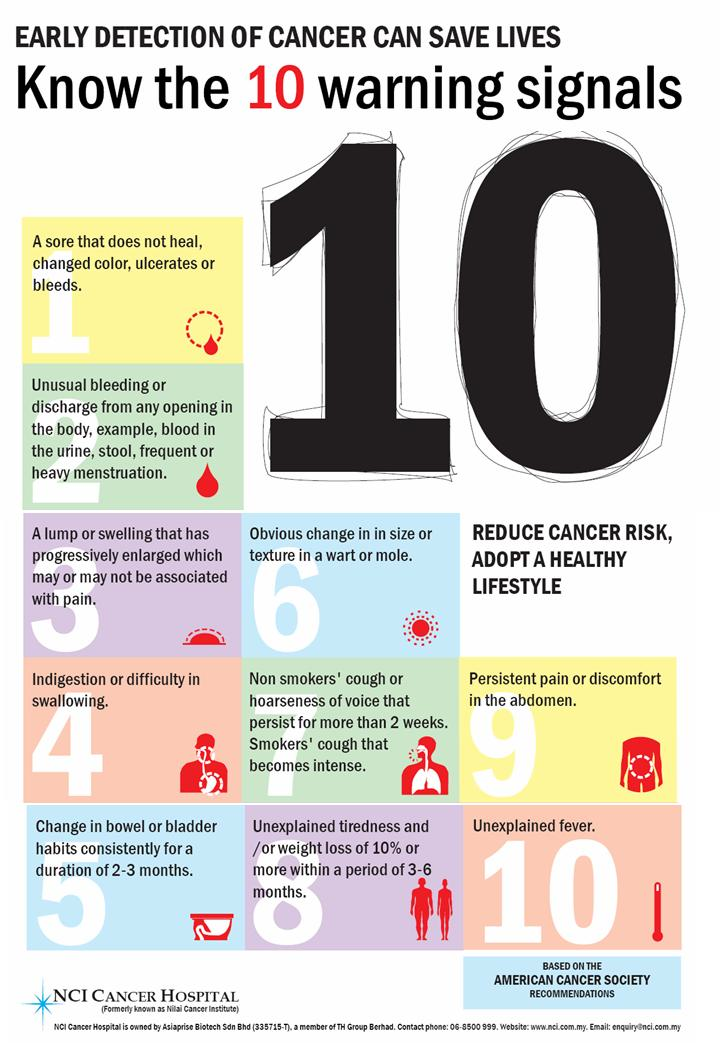 Diagnosis of cancer
2. Pap smear (cervical smear): obtaining superficial cells from the cervix and examining them to detect abnormality.
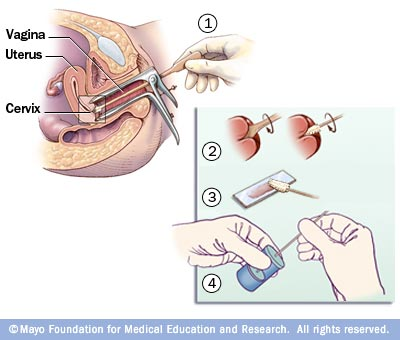 3. Biopsy: obtaining deep cells:
-needle aspiration
-Using endoscope

4. Others as x-ray, blood film
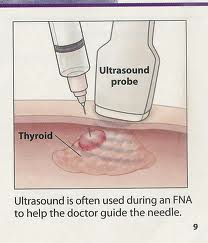 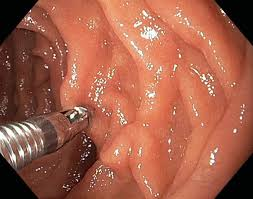 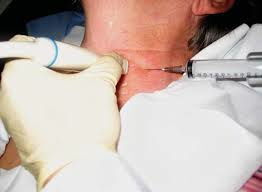 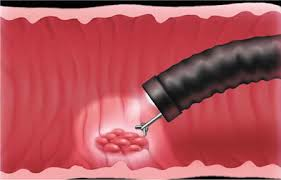